前端性能优化-图片优化
从0到1（1小时）
前端图片优化（1）
骨架屏（Skeleton Screens）与占位图
使用 img 标签的 sizes 属性
图片懒加载 (Lazy Loading) 
预加载关键图片<link rel="preload" as="image">
利用浏览器缓存策略(nginx协商缓存 - Cache-Control）
前端图片优化（2）
使用 Fetch API 加载 Blob 图片
使用 Intersection Observer API
使用 Caches API
响应式图片处理（使用picture元素配合source元素）
进行图片压缩和优化- 如WebP  jpeg png图片格式
HEIC 图片解码（wasm WebWorker）
canvas 优化 - 直接使用rgba绘制 
webgl 优化(GPU加速)
骨架屏介绍
为了缓解用户等待加载过程中的焦虑，"骨架屏"（Skeleton Screens）和"占位图"（Placeholder Images）等技术被广泛采用。
骨架屏是在内容加载期间显示的一种空状态预览，通常用灰色块、线条等简单元素模拟即将加载的内容布局。
这种方式的主要目的是减少用户的等待焦虑，通过提供即将加载的内容的大致布局，让用户感觉到页面正在快速加载中。
效果图 -  element-plus Skeleton 组件
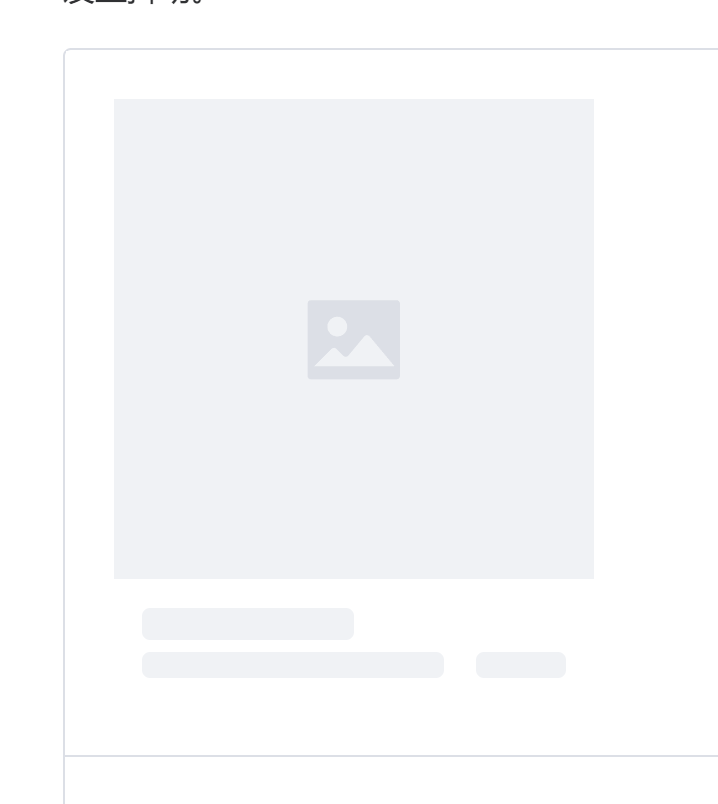 骨架屏实现方法
静态HTML/CSS： 最简单的骨架屏可以直接通过静态的HTML结构和CSS样式来实现，设计成与目标加载内容大致相似的布局。
动态生成： 对于更复杂或需要根据数据动态变化的布局，可以使用JavaScript动态生成骨架屏。例如，根据数据模型预估内容结构，用相应的占位符元素填充。
组件库/工具： 一些现代前端框架和组件库提供了内置的骨架屏组件或插件，如Ant Design的Skeleton组件，Vue的vue-loading-skeleton等，可以简化开发过程。 element-plus
占位图（Placeholder Images）
SVG占位符是一种轻量级的图片占位方案，特别适用于图形简单的图片。
与传统的图片占位符（如单色块）相比，SVG占位符可以提供更丰富的视觉效果，同时保持极小的文件大小。
前端图片优化 - 使用 img 标签的 sizes 属性
在响应式网页设计中，使用<img>标签的sizes属性是一种优化图片加载、提升页面性能的关键技术。
它允许开发者为不同的屏幕尺寸指定最合适的图片资源，确保用户在任何设备上都能获得最佳的视觉体验，同时避免不必要的数据传输。
sizes属性用于指定图片在不同布局条件下的显示宽度，与srcset属性配合使用。srcset属性定义了一组图片资源及其各自的宽度描述符（例如，500w表示图片宽度为500像素）。浏览器会根据sizes属性给出的条件，选择最合适的图片资源加载。
img sizes 使用方法
定义srcset： 在img标签中使用srcset属性，列出不同分辨率的图片资源及其对应的宽度描述符。
设置sizes： 通过sizes属性指定不同视口宽度下图片应占的最大宽度。可以使用媒体条件（如min-width或max-width）来定义这些规则。
指定默认src： 为了向后兼容不支持srcset和sizes属性的浏览器，还需要使用src属性指定一个默认的图片资源。
img sizes 示例代码
假设有一个网站布局，在屏幕宽度小于600px时，图片应占满整个屏幕宽度；
在屏幕宽度介于600px到900px之间时，图片应占屏幕宽度的一半；
在屏幕宽度超过900px时，图片宽度固定为450px。
相应的img标签代码如下:
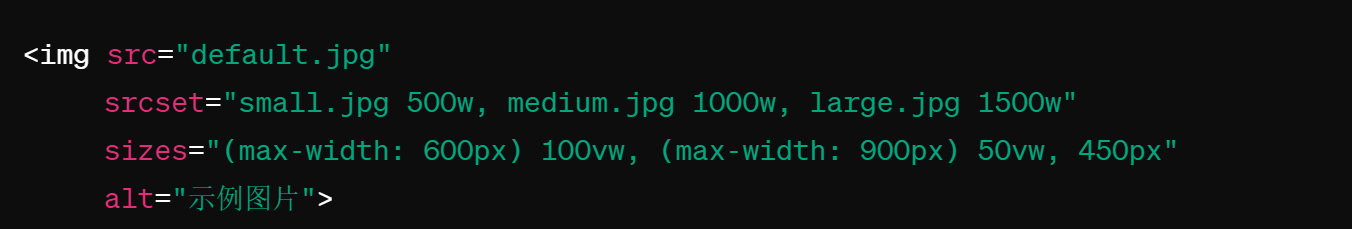 img sizes 工作原理
当浏览器解析到img标签时，它会查看设备的屏幕宽度，并与sizes属性中定义的条件进行匹配。
根据匹配结果，浏览器会从srcset中选择一个最接近所需宽度的图片资源加载。如果有多个候选，浏览器会选择最接近且稍微大一点的图片，以避免加载过小而影响图片质量的资源。
如果浏览器不支持srcset和sizes，则会回退到src属性指定的图片资源。
结合使用srcset和sizes属性，可以显著提高响应式网站的性能和用户体验，是现代前端开发中不可或缺的技术之一。
img sizes 优势
性能优化： 通过加载与显示尺寸最匹配的图片，减少不必要的数据传输，加快页面加载速度。
用户体验： 确保在各种设备和屏幕尺寸上都能获得最佳的视觉效果。
灵活性： 通过媒体查询和宽度描述符，提供了一种非常灵活的图片资源管理方式，允许精细控制图片在不同条件下的选择逻辑。
图片懒加载 (Lazy Loading)
懒加载是一种只在用户滚动到页面的特定部分时才加载图片的技术。这种方式可以显著减少初次页面加载时的网络请求数量，加快首屏加载速度。
最简单的实现方式是使用HTML的loading="lazy"属性。
对于不支持loading="lazy"的浏览器，可以使用JavaScript（例如，监听滚动事件）手动实现懒加载。
预加载关键图片<link rel="preload" as="image">
如果页面上有视觉上非常重要的图片（如banner图），可以使用<link rel="preload" as="image">在HTML头部预加载这些图片。
这样可以确保当用户访问页面时，关键内容能够尽快显示。
利用浏览器缓存策略
通过合理配置HTTP缓存头（如Cache-Control），可以使浏览器缓存已加载的图片，避免在用户再次访问时重新下载，从而提高页面加载速度。
使用 Fetch API 加载 Blob 图片
通过Fetch API获取图片的Blob，并利用URL.createObjectURL创建一个可访问的URL地址，可以实现先加载一个小尺寸的图片作为预览，待页面其他内容加载完成后再替换为高分辨率的图片。
首先使用Fetch API请求低分辨率图片的Blob。
使用URL.createObjectURL创建临时URL，并将其设置为图片的src。
页面其他内容加载完成后，重复上述过程加载高分辨率图片并替换之。
当不再需要这些 URL 对象时，每个对象必须通过调用URL.revokeObjectURL() 方法来释放。
使用 Intersection Observer API
Intersection Observer API可以帮助我们在图片即将进入视口时才开始加载，减少初次加载的数据量，加速页面显示。
创建一个IntersectionObserver实例，定义当目标元素与视口交叉时的回调函数。
在回调函数中，使用Fetch API加载图片，并通过Blob或直接替换src属性显示图片。
将图片元素作为观察目标添加到观察者中。
使用 window.Caches API
Caches API允许开发者将网络请求及其响应对象存储起来，用于未来的请求。
通过预缓存关键资源，可以实现即使在离线状态下也能快速加载页面。
响应式图片处理（使用picture配合source元素）
除了使用srcset和sizes属性外，还可以使用picture元素配合source元素定义不同情境下应加载的图片资源。这种方法提供了更灵活的图片响应式处理能力，允许基于设备特性（如屏幕宽度、分辨率、网络条件）选择最合适的图片。
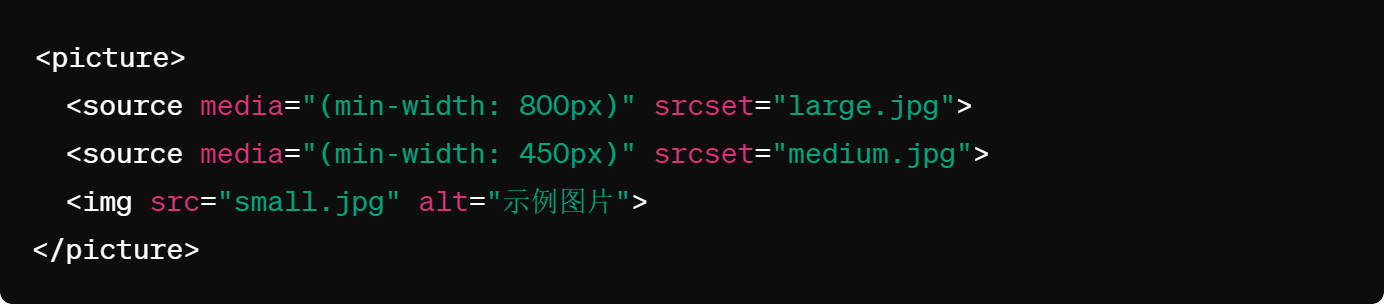 进行图片压缩和优化- 如WebP 图片格式
在上传图片之前，可以使用工具（如Sharp、ImageOptim、TinyPNG等）手动或自动进行图片压缩。
这种方法可以在不影响视觉质量的前提下减少图片文件的大小，从而减少加载时间。
HEIC 图片解码（wasm WebWorker）
HEIC是一种高效的图片格式，尤其适用于iOS设备。
虽然它提供了比JPEG更好的压缩效果，但浏览器的支持度不高。
通过JavaScript库如heic2any可以实现HEIC格式到WebP或JPEG的转换，使其能够在网页中使用。
WebAssembly 使用 libheif 库解码 heic 图片
canvas 优化 - 直接使用rgba绘制
对性能和速度要求很高的情况下可以考虑此种方式
wasm + canvas red green blue a
截图 -- img -> 解码 -> 显示
webgl 优化
WebGL（Web Graphics Library）是一种在任何兼容的网页浏览器中使用GPU（图形处理单元）加速渲染图形的技术。
它是一个为网页内容提供强大的3D绘图API的JavaScript API，基于OpenGL ES 2.0，能够在不需要插件的情况下在HTML5 <canvas>元素上进行高性能的图形渲染。
对于前端图片优化而言，WebGL提供了比传统的HTML或CSS方法更丰富和高效的图像处理能力，特别是在进行图像滤镜、图形变换、视觉效果等高级功能时。